CHUYÊN ĐỀ: ỨNG DỤNG PHẦN MỀM AZOTA VÀO DẠY HỌC TRỰC TUYẾN.
Giáo viên thực hiện: Phạm Thị Thủy.
PHẦN I. GIỚI THIỆU VỀ ỨNG DỤNG AZOTA
- Azota là một ứng dụng giúp giáo viên dễ dàng tạo bài tập, đề thi online nhanh chóng, dễ dàng.
- Azota giúp giáo viên số hóa đề thi, bài tập trong vòng vài phút, dễ dàng tổ chức các kì thi, kiểm tra bài tập, luyện tập online theo chuyên đề giúp học sinh nâng cao năng lực. 
* Ưu điểm:
- Tạo lớp, giao bài tập, đề thi trực tuyến nhanh chóng, dễ dàng.
- Giao diện có hệ thống, đẹp, cuốn hút HS, dễ sử dụng.  
- Dễ dàng chấm điểm bài tập và cho ngay kết quả (kể cả trắc nghiệm và tự luận).
- Chấm trắc nghiệm tự động, chấm tự luận dễ dàng với các công cụ sẵn có.  
- HS có thể nộp bài tập bằng nhiều file khác nhau: word, ảnh, audio, video,…
- Azota hỗ trợ giáo viên quản lý bài tập và chấm bài từ bất kỳ thiết bị nào.
- Theo dõi quá trình học tập của HS, kiểm soát số lượng HS làm bài, chưa làm bài, có giới hạn thời gian nộp bài, thống kê điểm. 
* Hạn chế
- Cần có thiết bị thông minh (điện thoại, máy tính) 
- Cần một phần mềm thứ ba để kiểm soát HS làm bài thi qua camera. 
- Là một ứng dụng mới đang trong quá trình hoàn thiện.
PHẦN II. HƯỚNG DẪN GIÁO VIÊN CÁCH SỬ DỤNG ỨNG DỤNG AZOTA
1. ĐĂNG KÍ TÀI KHOẢN
B1: Vào trang web: https://azota.vn
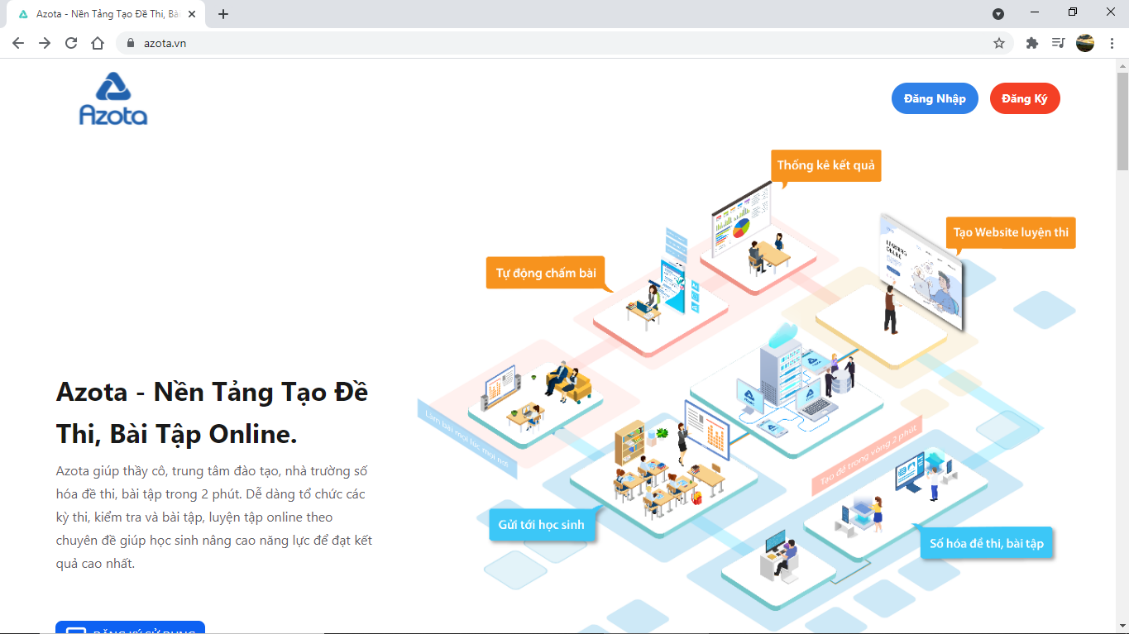 Nhấn đăng nhập nếu đã có tài khoản
Nhấn đăng kí nếu chưa có tài khoản
B2: Nhấn Đăng ký, chọn Tôi là Giáo viên.
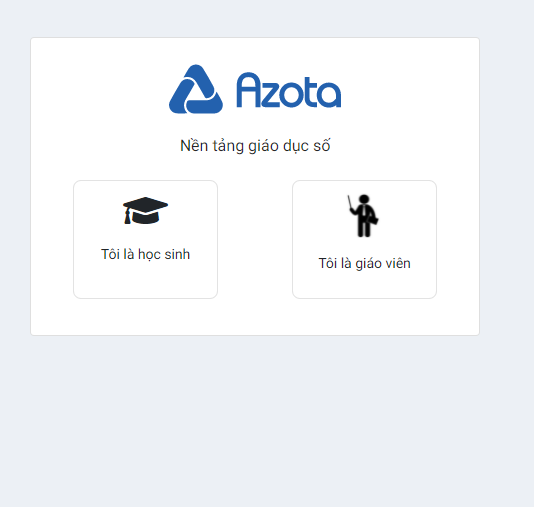 B3: Điền thông tin vào các mục, sau đó xác thực tài khoản
 bằng số điện thoại.
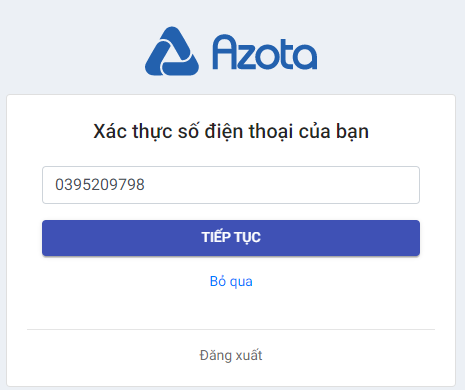 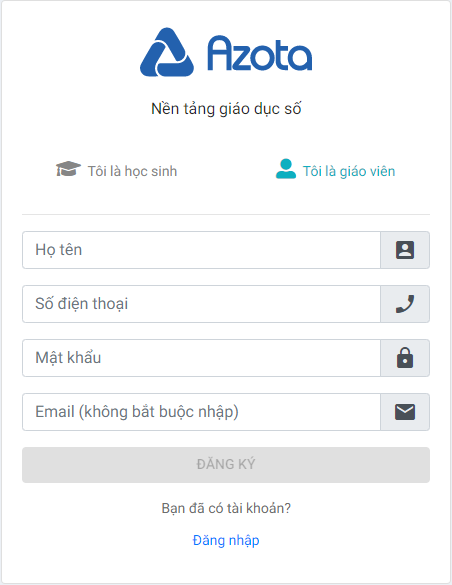 Nhập số điện thoại của mình.
2. TẠO LỚP
B1: Tại giao diện màn hình chính, nhấn Bài tập, 
chọn Tạo lớp.
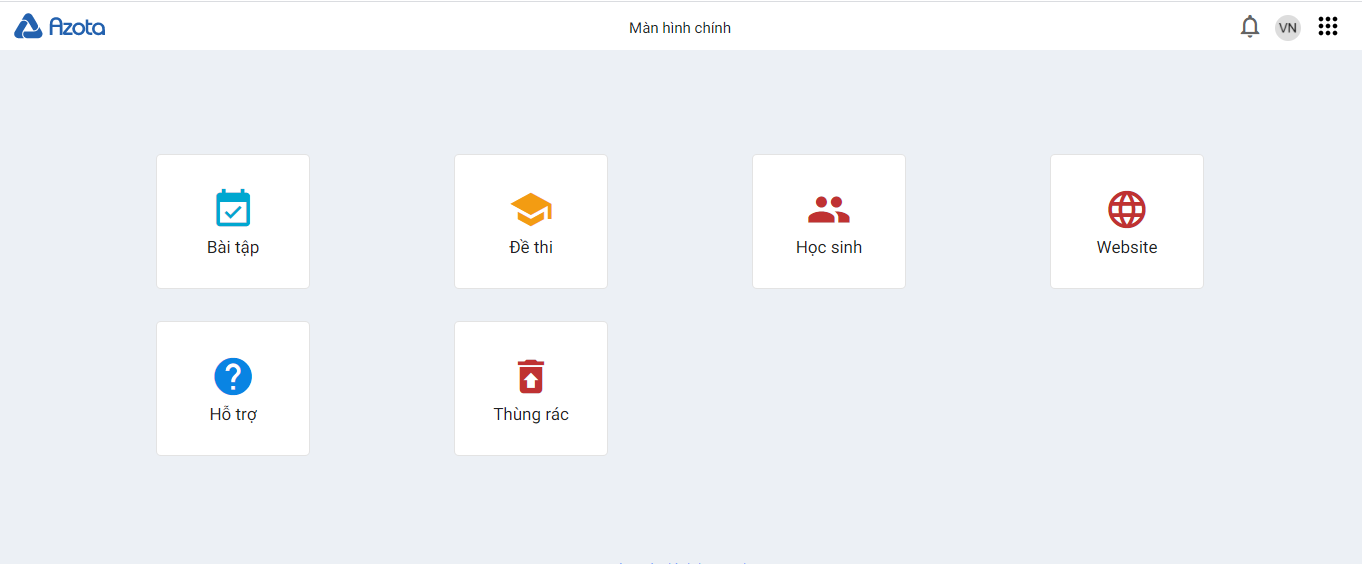 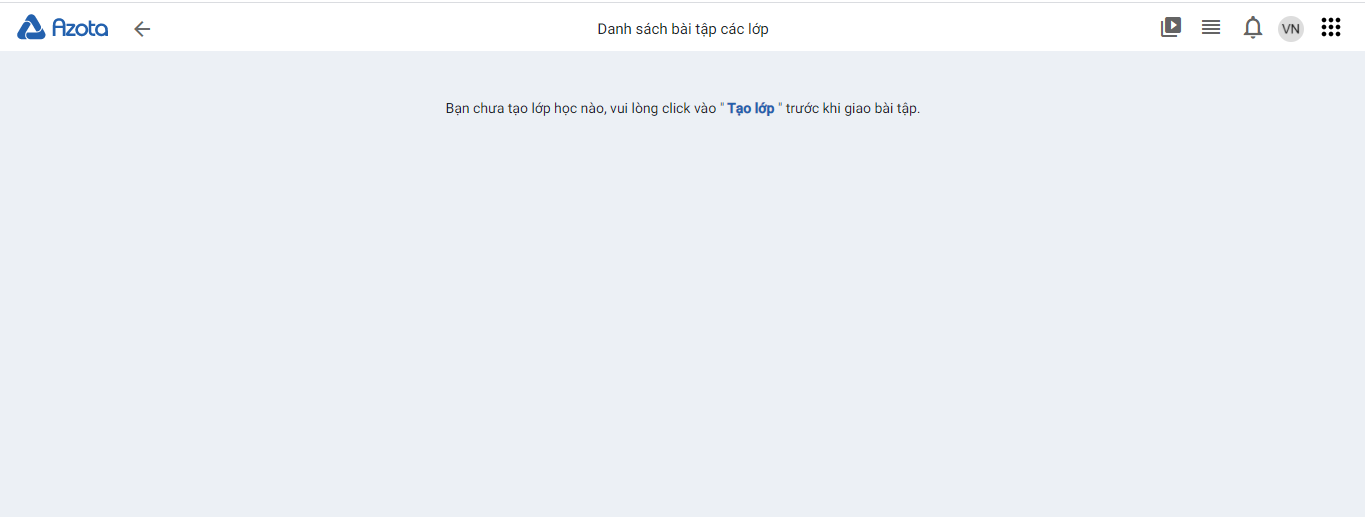 B2: GV chọn Thêm lớp và đặt tên cho lớp. Ví dụ: Lớp 4A1.
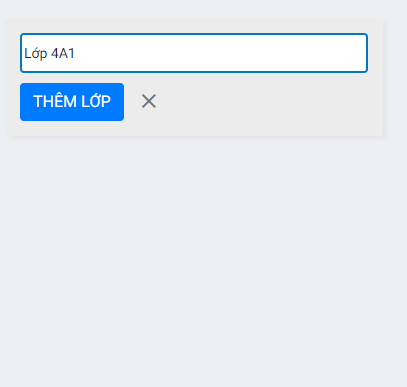 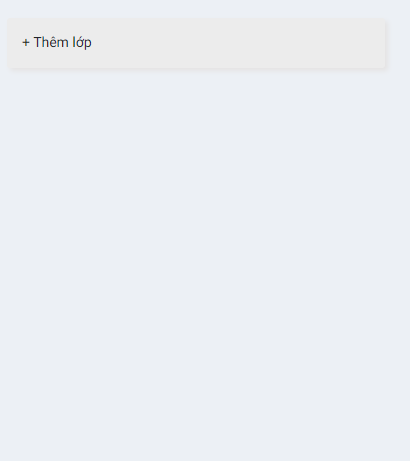 Nhấn vào thêm lớp
Điền tên lớp cần tạo rồi ấn thêm lớp
Cách 1: Nhập trực tiếp thông tin từng học sinh.
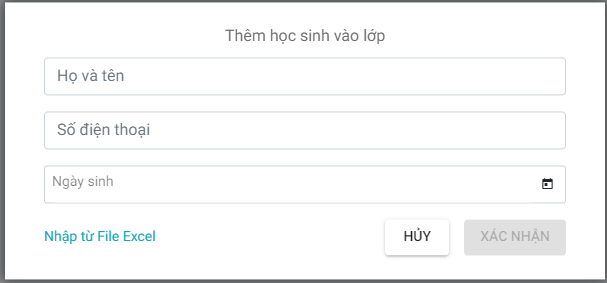 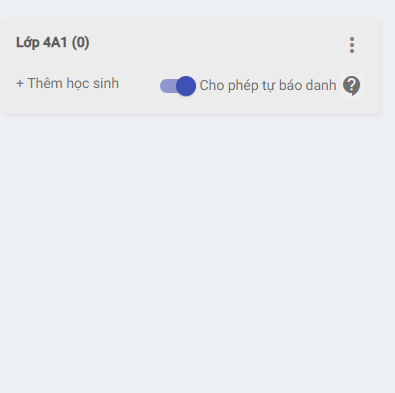 dĐĐiền thông tin học sinh cần thêm rồi ấn xác nhận
Nhấn thêm học sinh
Cách 2: Nhập từ file Exel. GV tải file biểu mẫu về, nhập danh sách học sinh. Sau đó tải lên
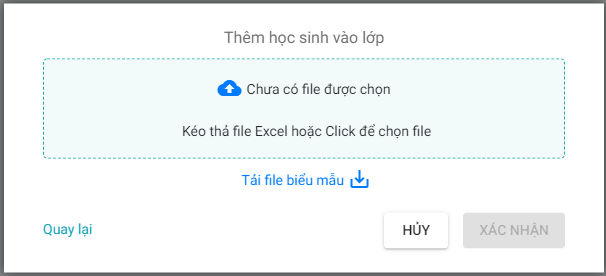 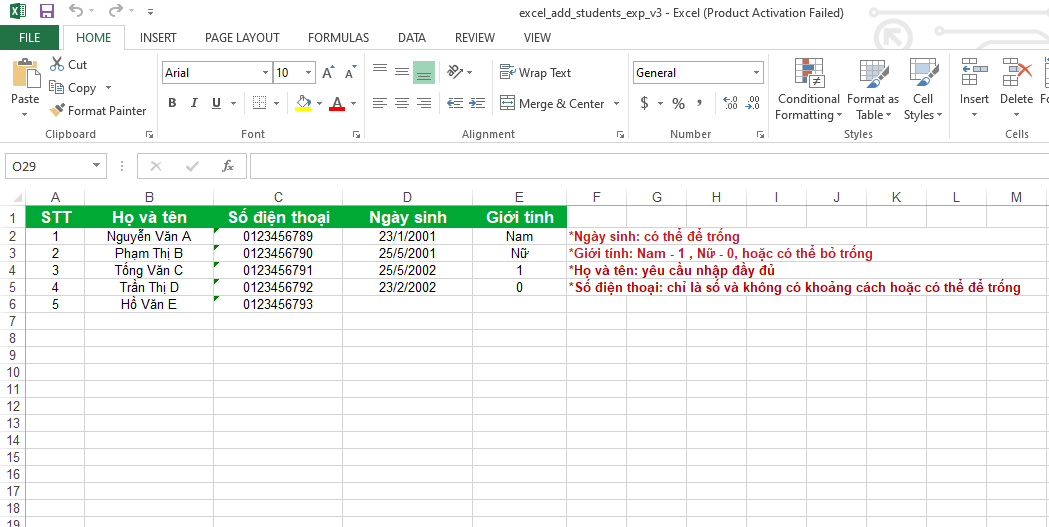 Nhập danh sách học sinh lớp mình vào theo mẫu có sẵn.
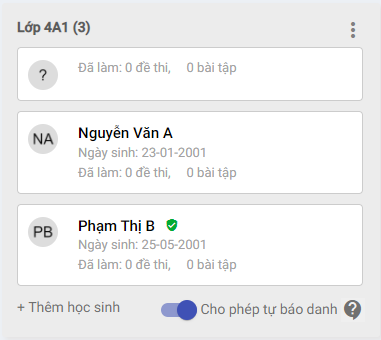 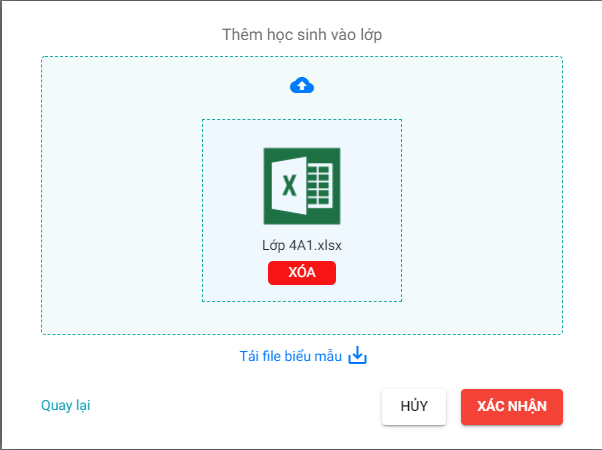 Up file danh sách học sinh  vừa nhập
Nên tắt chế độ cho phép tự báo danh để dễ dàng quản lí HS
3. GIAO BÀI TẬP
B1: Tại giao diện màn hình chính, GV chọn Bài tập.
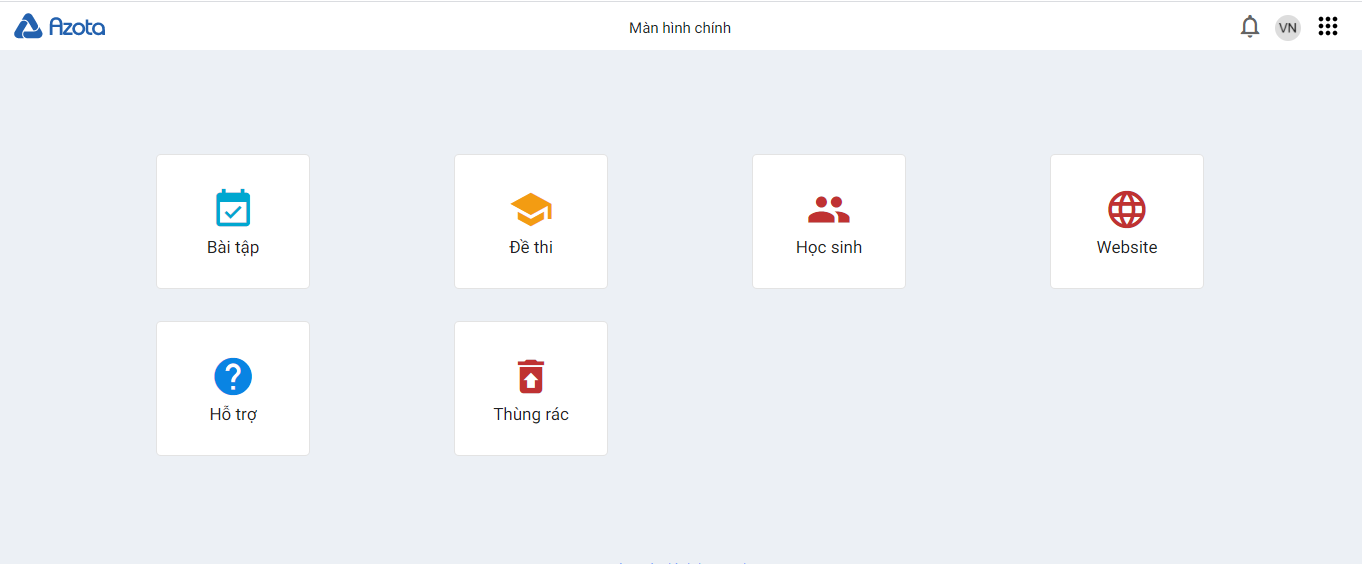 B2: GV chọn Tạo bài tập, tải file bài tập lên, cài đặt cấu hình của bài tập (tên, hạn nộp, lớp, …)
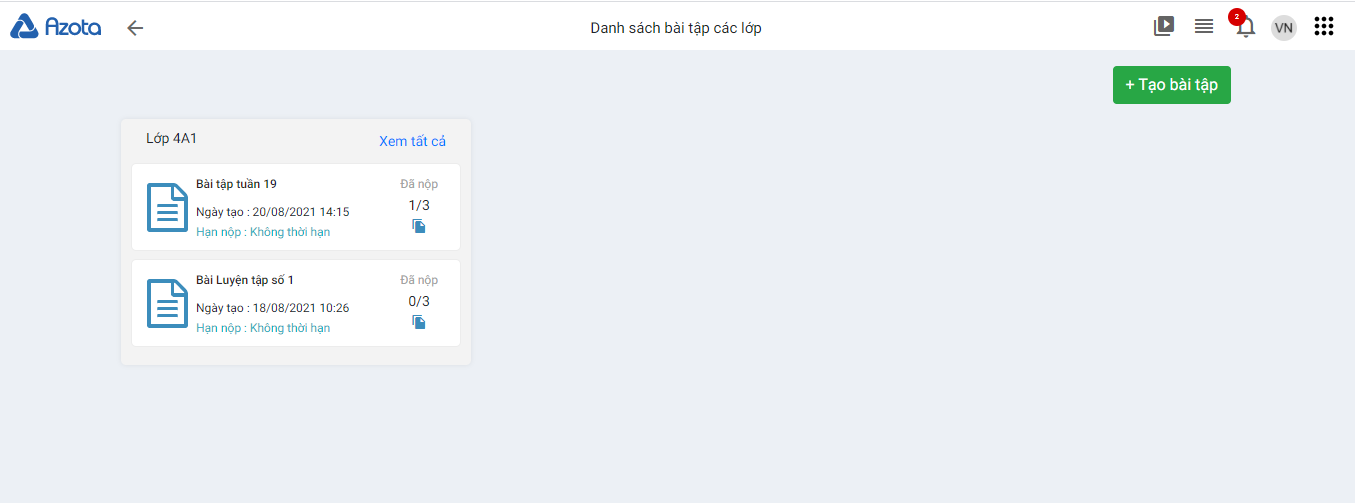 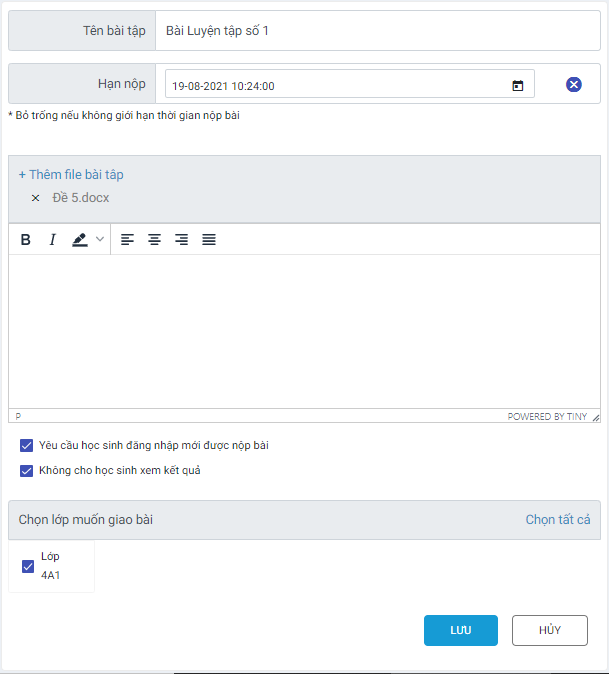 Điền tên bài tập
Hạn nộp có thế điền hoặc bỏ trống
Có thể thêm file word bài tập
Có thể gõ yêu cầu
B3: GV nhấn vào bài tập, copy đường link bài tập, sau đó gửi
 vào nhóm zalo lớp.
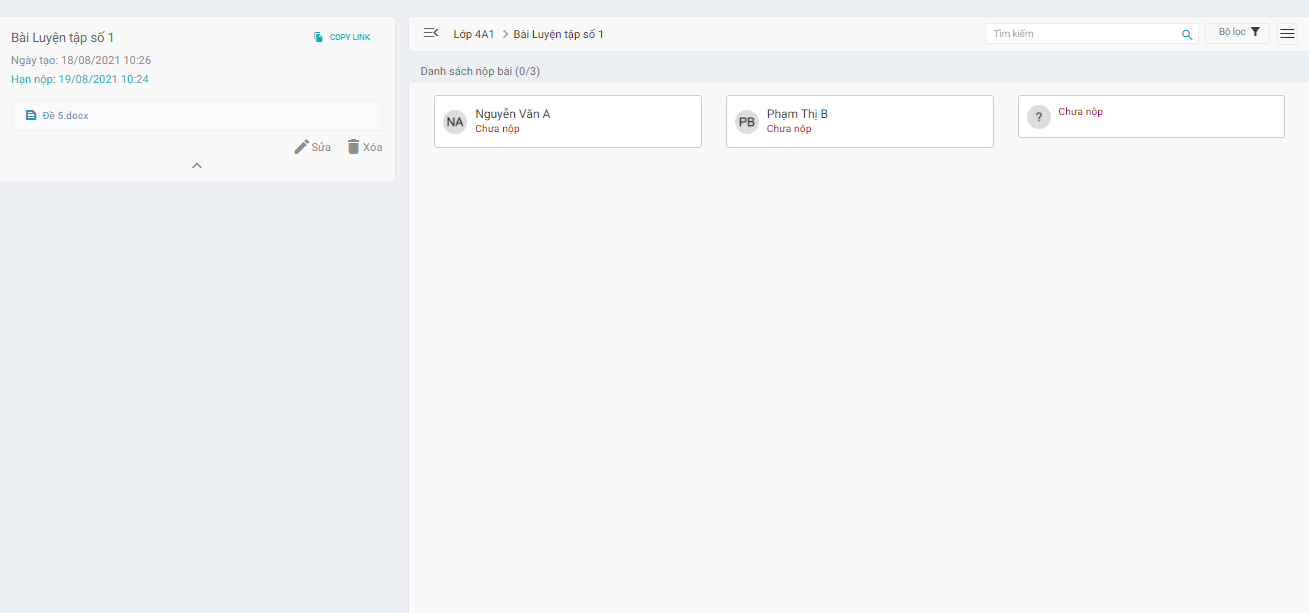 4. TẠO ĐỀ THI
B1: Tại giao diện màn hình chính, chọn Đề thi
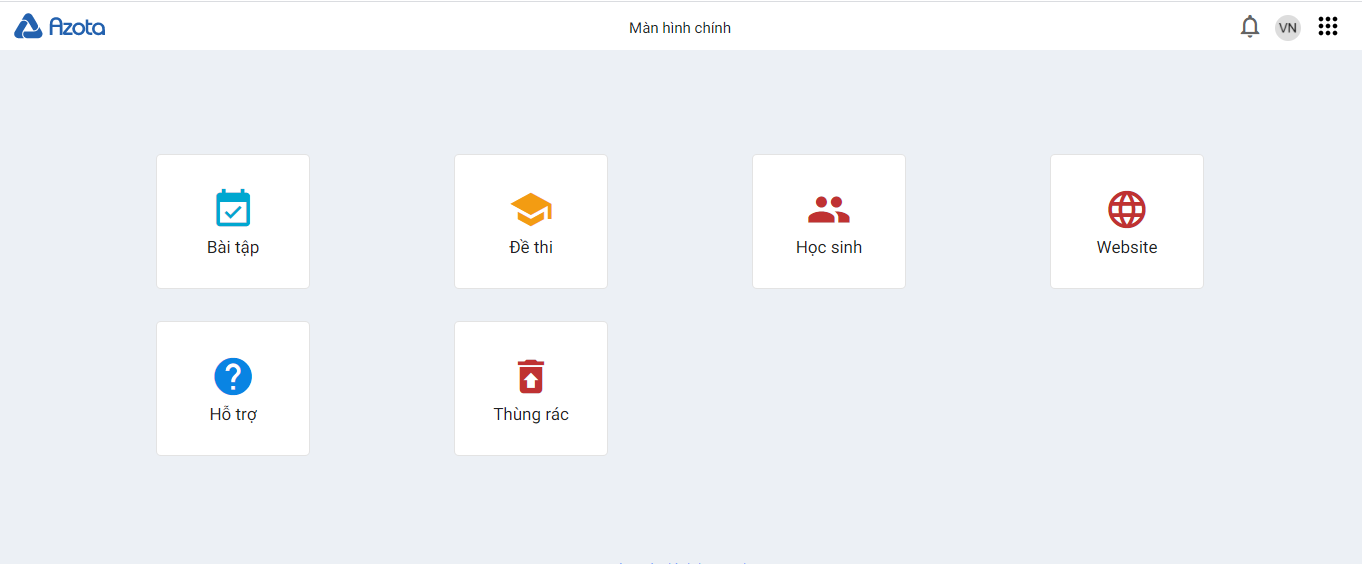 B2: Nhấn Tạo đề, GV chọn tải đề thi theo 2 dạng file pdf hoặc file docx.
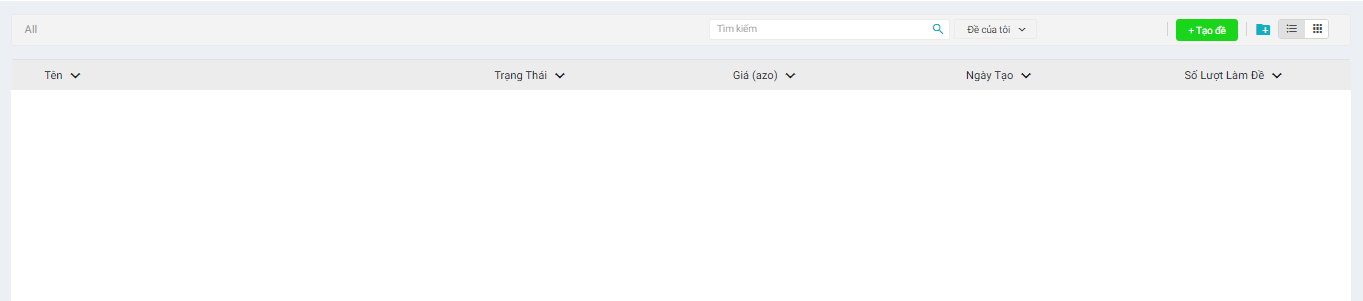 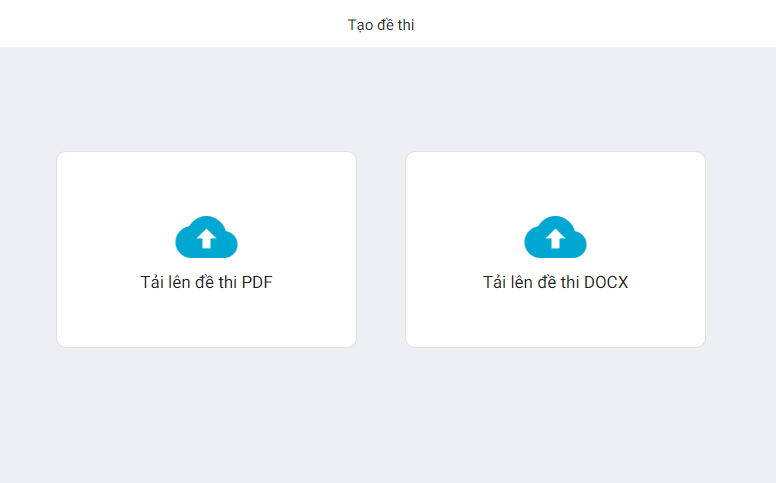 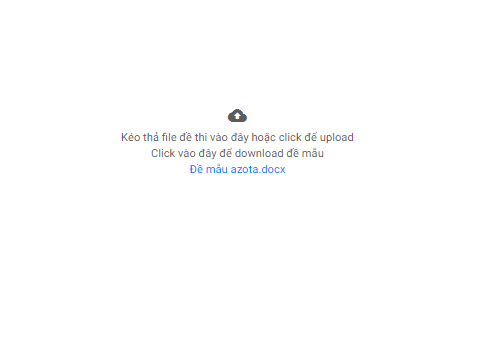 Lưu ý: Đề thi trắc nghiệm và tự luận phải đúng cấu hình theo file đề mẫu azota thì mới tải lên và chấm tự động được. 
GV tải file mẫu azota và làm theo hướng dẫn có trong file.
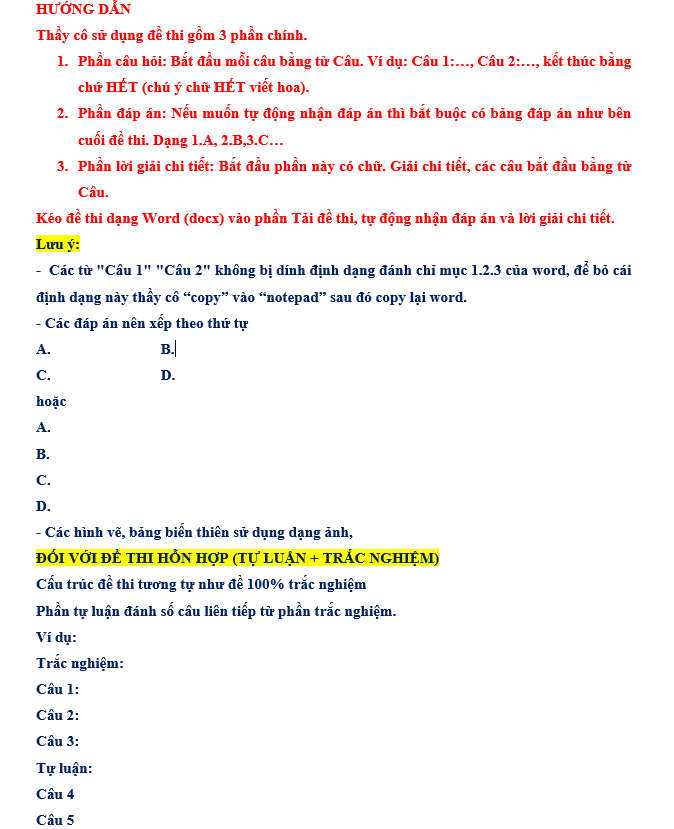 B3: Sau khi tải lên, đề thi có giao diện như sau, GV nhập 
Tổng điểm và chia điểm từng câu (nếu cần). Sau đó chọn Lưu.
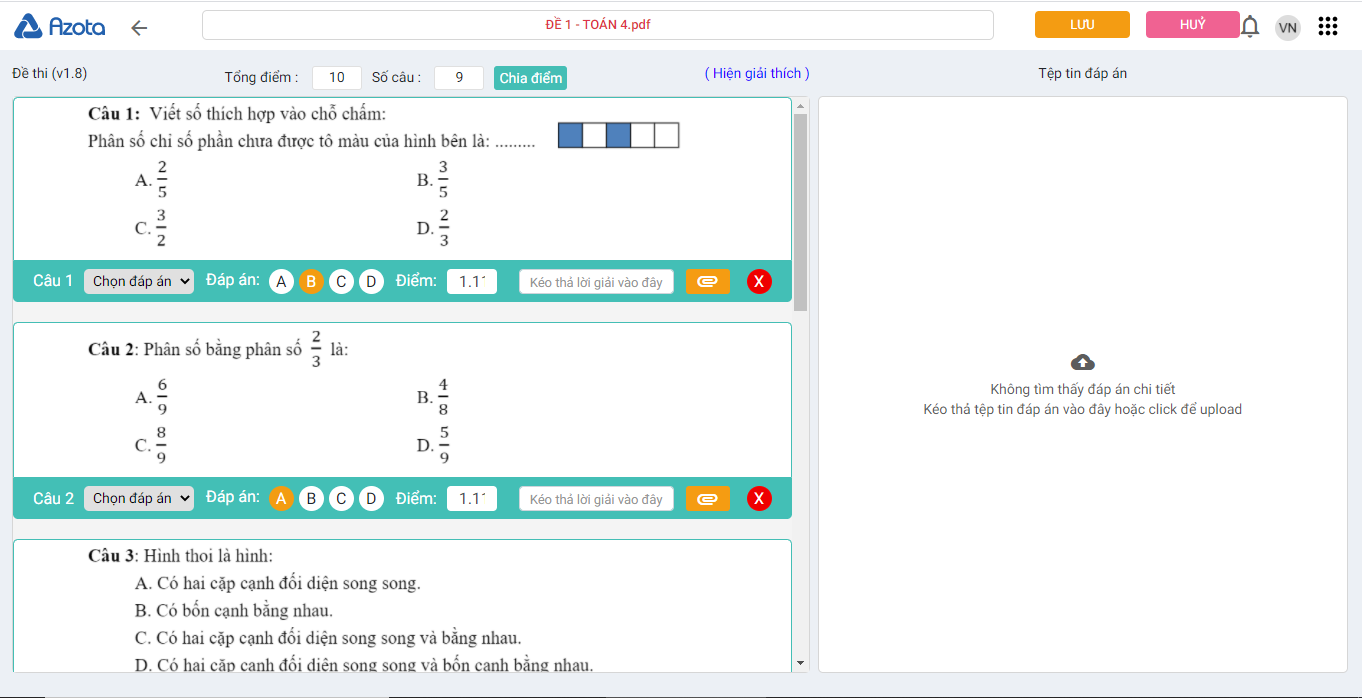 B4: GV cài đặt cấu hình cho đề thi: thời gian làm bài, thời gian cho phép
 vào thi, mật khẩu (nếu có), …. Sau đó chọn Xuất bản để hoàn thành.
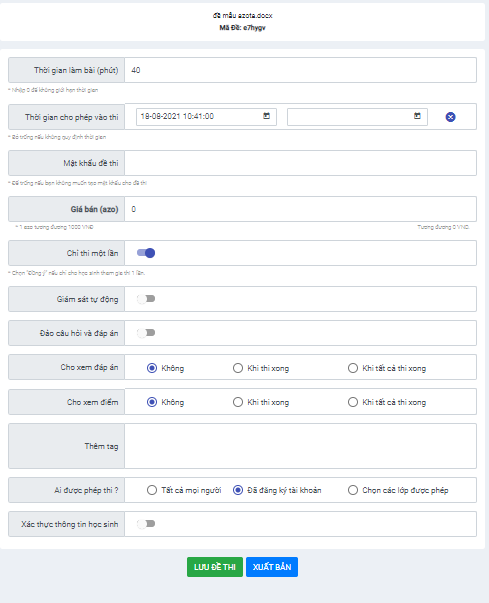 *Lưu ý: Học sinh chỉ làm được đề thi đã được Xuất bản. 
Nếu GV chỉ Lưu mà chưa xuất bản, học sinh sẽ không làm được bài.
B5: GV copy link đề thi và dán vào nhóm zalo của lớp để học sinh làm bài.
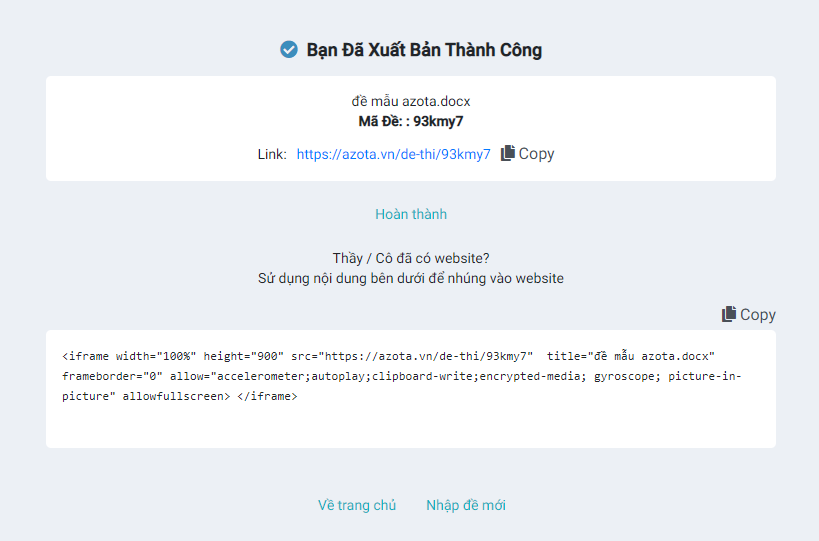 5. CHẤM BÀI
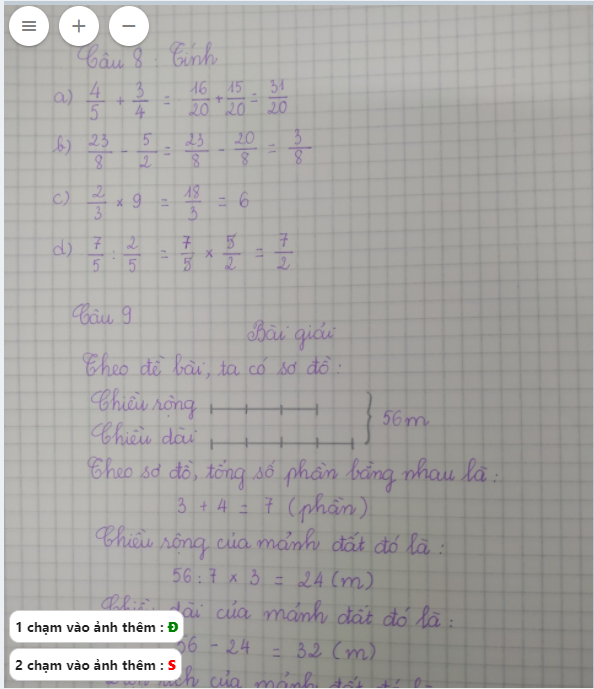 1 kích là Đúng
2 kích là Sai
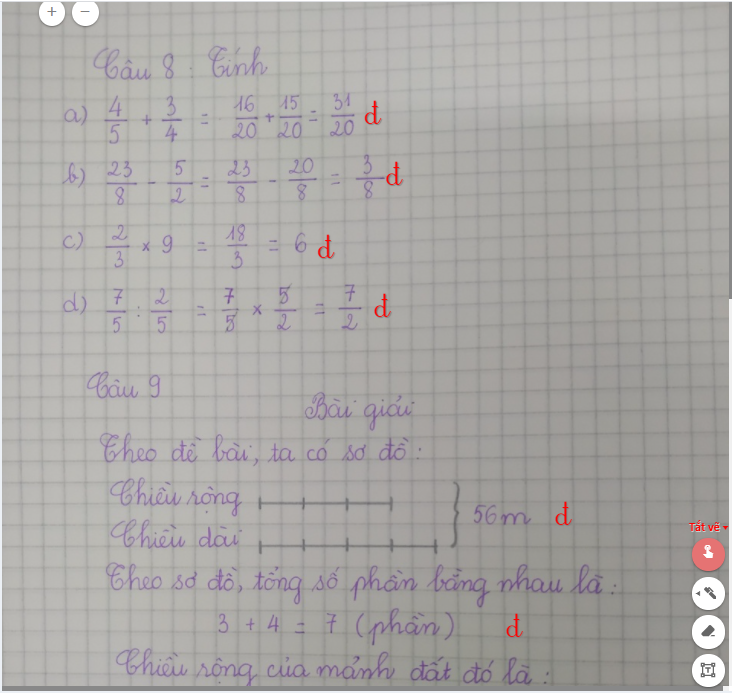 Gạch chân, khoanh tròn, viết...
Tẩy, xóa lỗi sai khi chấm.
Thêm nhận xét